January 22, 2021
Physics – A Level Taster
http://www.youtube.com/watch?v=THNPmhBl-8I
“It’s not exactly rocket science”  
- well, actually, it is!
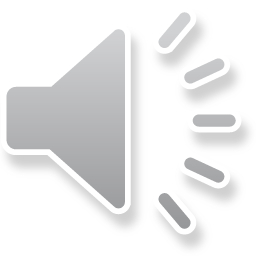 January 22, 2021
Rocket Science
Where it starts - Equations of motion
Observation - Monkey and the hunter
Key principle – Vertical and horizontal motion are independent of one another
Where it leads - Projectile motion
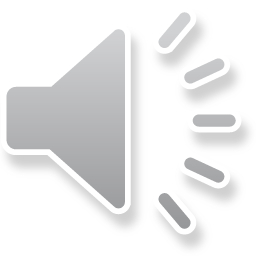 January 22, 2021
Specification Links
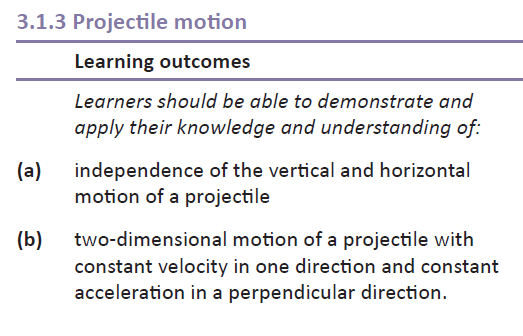 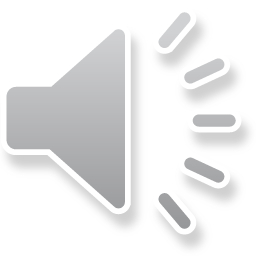 January 22, 2021
Keeping Track
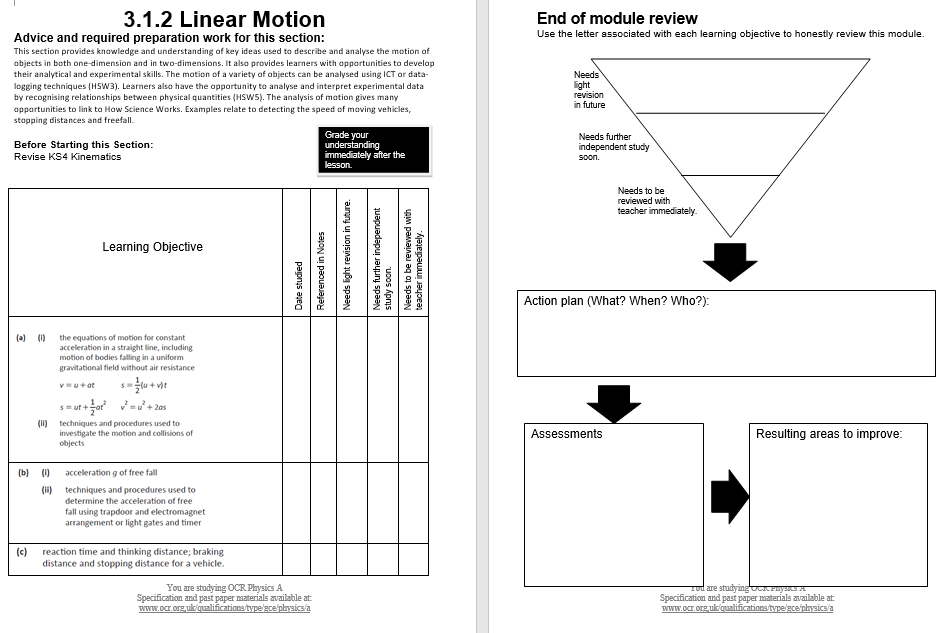 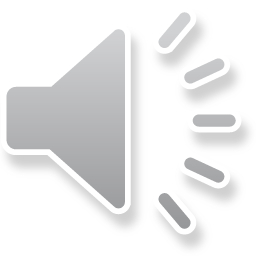 January 22, 2021
Prior Learning
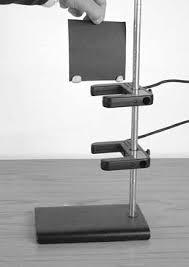 Practical Endorsement Task

Measuring acceleration due to gravity ‘g’
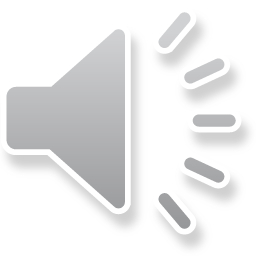 January 22, 2021
Equations of Motion
Equations of motion
These equations apply to motion where the acceleration is constant!

We will therefore ignore the effect of air resistance for the time being.
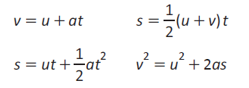 s = distance travelled (m)
u = initial velocity (ms-1)
v = final velocity (ms-1)
a = acceleration (ms-2)
t =  time (s)
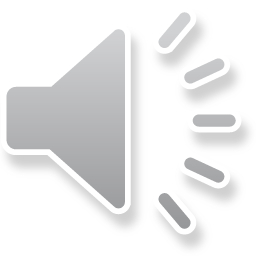 January 22, 2021
Example
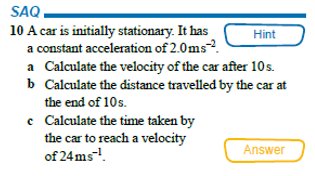 s = ?
     u = 0ms-1
     v = ?
     a = 2ms-2
     t  = 10s
v = u + at
      v = 0 + (2 x 10)
      v = 20ms-1

s = ut + ½ at2         (u =0 since it starts at rest)
     s = ½ x 2 x 102
     s = 100m

v = u + at
    24 = 0 + (2 x t)
     t = 24/2 = 12s
s = 
     u = 0
     v = 24ms-1
     a = 2ms-2
     t  = ?
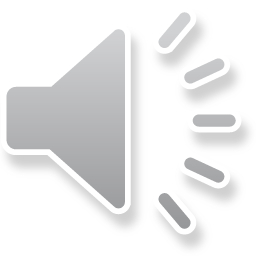 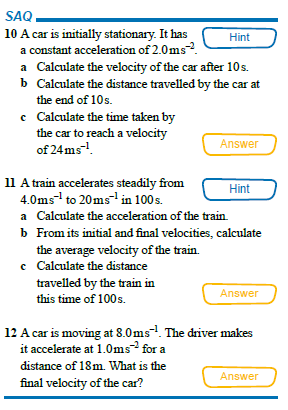 Now try the rest…
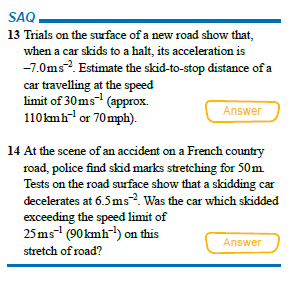 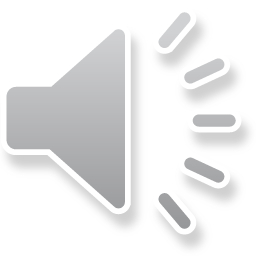 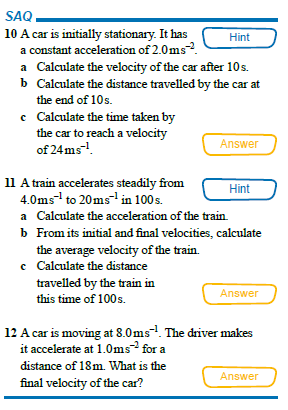 Answers
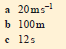 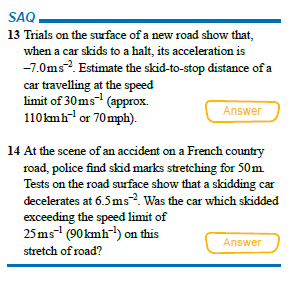 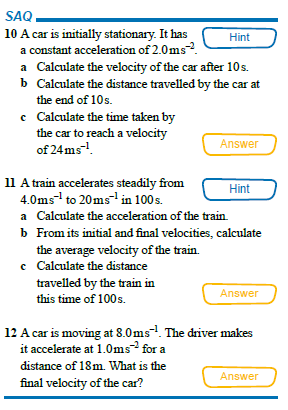 Answers
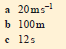 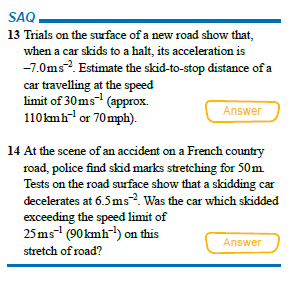 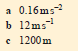 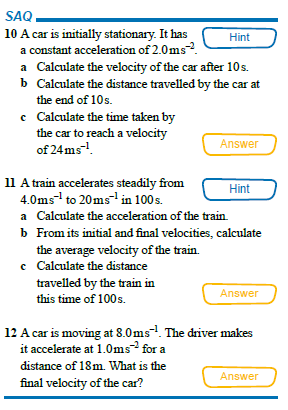 Answers
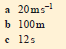 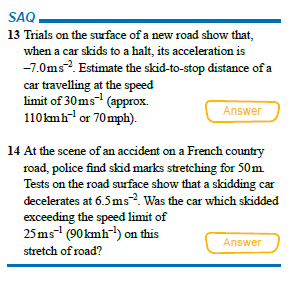 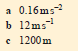 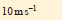 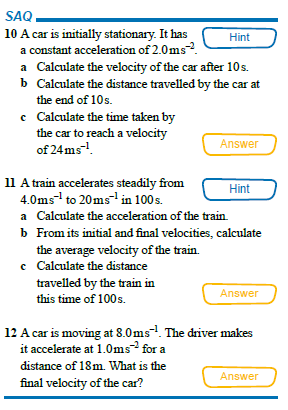 Answers
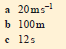 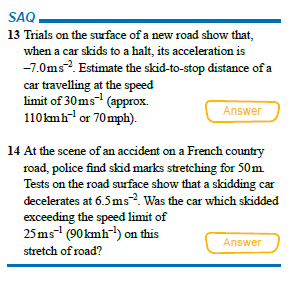 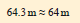 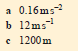 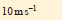 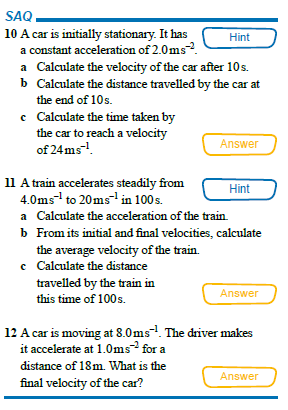 Answers
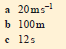 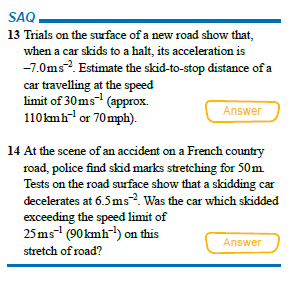 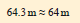 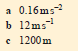 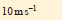 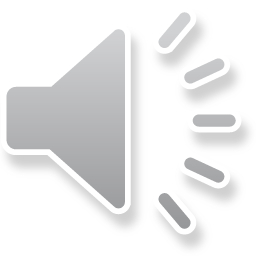 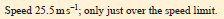 January 22, 2021
Equations of motion
More Practice questions: Equations of motion
 
An airplane accelerates down a runway at 3.20 m/s2 for 32.8 s until is finally lifts off the ground. Determine the distance travelled before take-off.
 
 
2.    A race car accelerates uniformly from 18.5 m/s to 46.1 m/s in 2.47 seconds.    
       Determine the acceleration of the car and the distance travelled.
 
 
3.    A feather is dropped on the moon from a height of 1.40 meters. The  
       acceleration of gravity on the moon is 1.67 m/s2. Determine the time for the 
       feather to fall to the surface of the moon.
 
 
An engineer is designing the runway for an airport. Of the planes that will use the airport, the lowest acceleration rate is likely to be 3 m/s2. The take off speed for this plane will be 65 m/s. Assuming this minimum acceleration, what is the minimum allowed length for the runway?
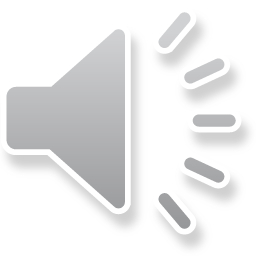 January 22, 2021
Rocket challenge
Design an build a rocket designed to reach the greatest height under a pressure of 60psi.
Team work
Managing your time 
Dexterity.
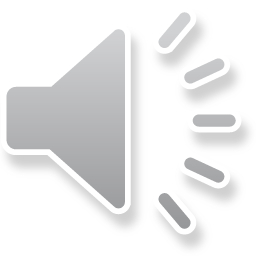 January 22, 2021
How high will an air rocket go?
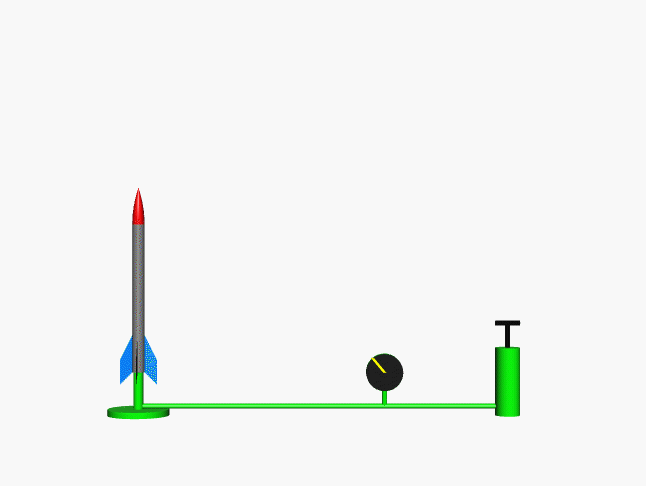 Imagine launching an air rocket vertically – can we work out how high it will go without measuring it?
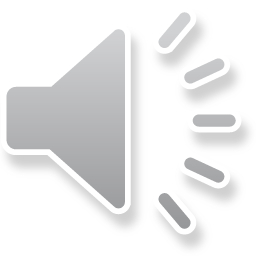 January 22, 2021
How high will your rocket go?
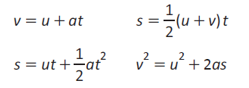 All you need to do here is measure the time for the rocket to reach its maximum height.

Suppose the time is measured at 1.6s.

The height can then be calculated from 

s = ½ at2
s = ½ (9.81) (1.6)2
s = 12.6m

So the rocket will reach a height of 12.6m.
s= ?
u= ?
v= 0ms-1
a= 9.81ms-2
t = measure
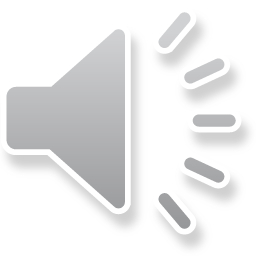 Can you think of a reason why the rocket might not quite reach this height in reality?
January 22, 2021
What if the rocket is fired at an angle?
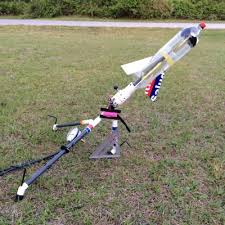 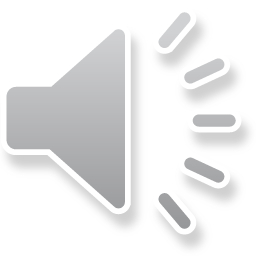 January 22, 2021
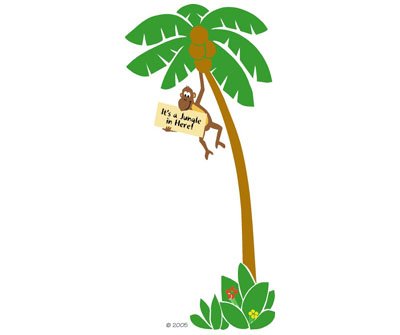 Monkey and Hunter
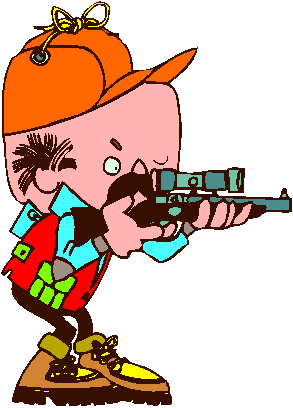 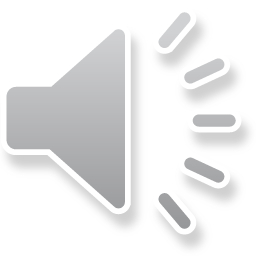 January 22, 2021
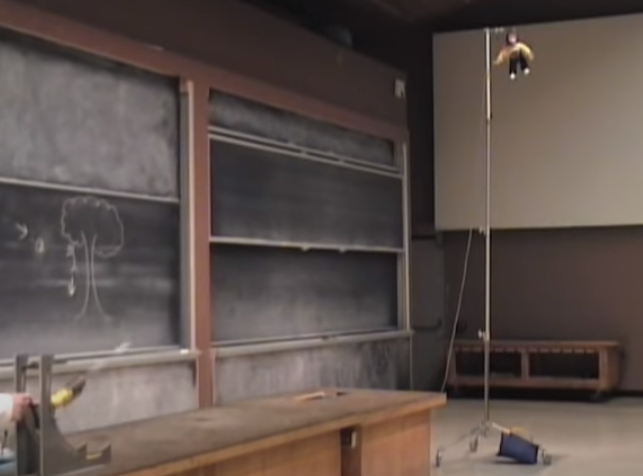 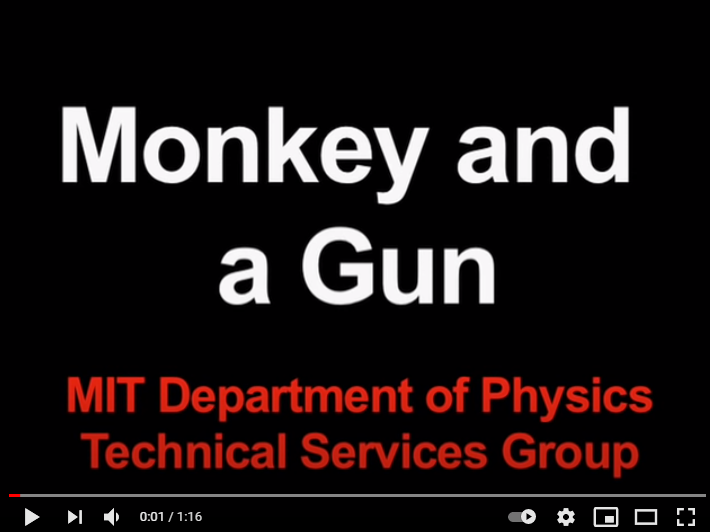 Link to MIT Video
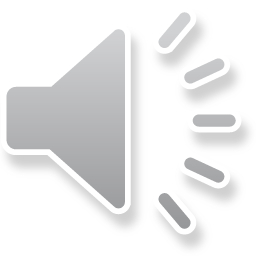 January 22, 2021
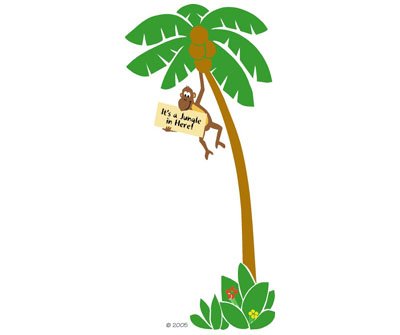 Monkey and Hunter
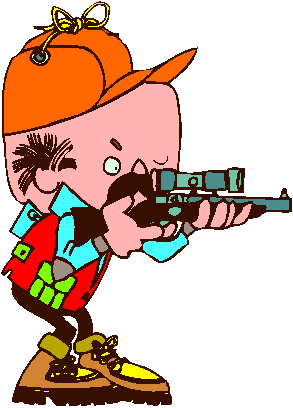 Why is the result of this experiment so important?
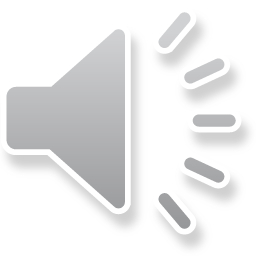 January 22, 2021
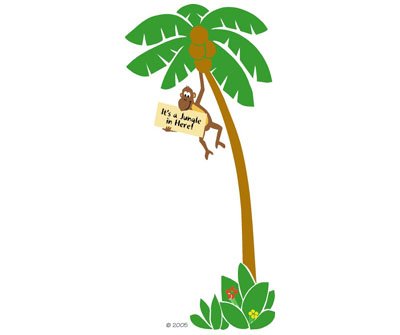 Monkey and Hunter
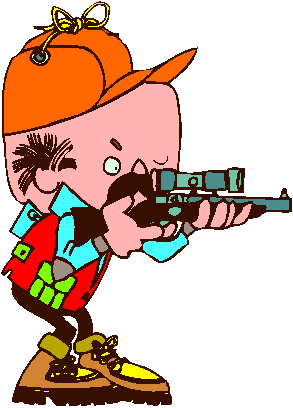 This experiment shows that the horizontal (sideways) motion does not affect the vertical (up and down) motion?

This idea is very important when we look at  projectile motion
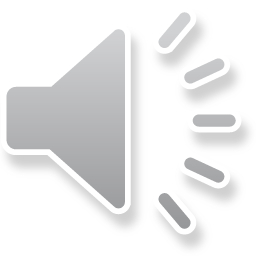 January 22, 2021
Real or Fake?
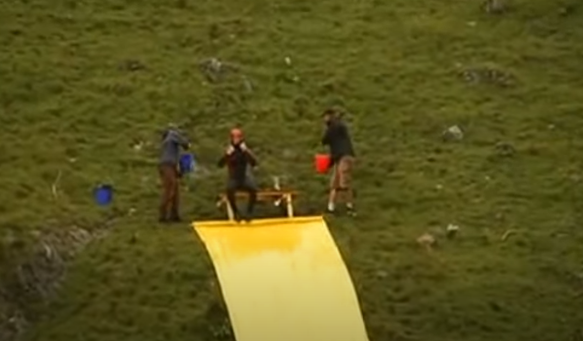 Link to slip slide video
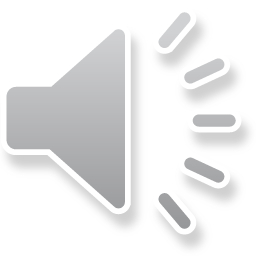